Nosso Sistema de Serviço
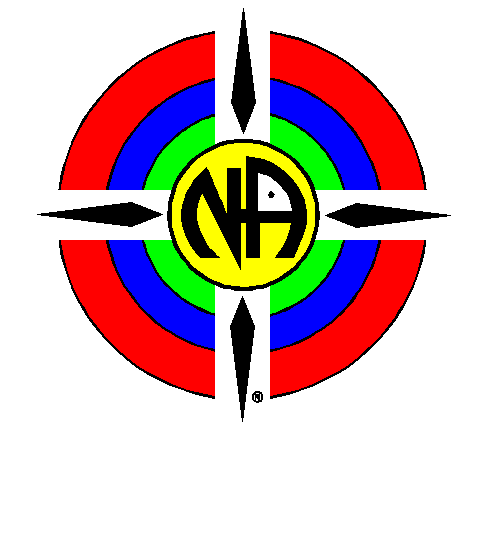 Pauta do Seminário Virtual
Orientação para a 	tecnologia
Apresentação 
Perguntas e respostas
servicesystem@na.org
Nota: Este seminário virtual será gravado
O Projeto para o Sistema de Serviço
Esforço de desenvolvimento da Irmandade
Ajuda a fornecer serviços com mais eficácia 
Os Serviços Mundiais mudaram nos anos 1990. 
O PSS passou em 2008 
Um olhar amplo para nossa entrega de serviços
Princípios chave
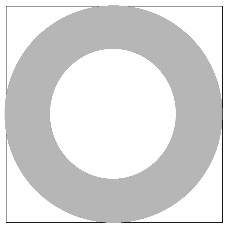 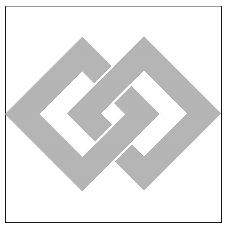 Concentração em grupo
Colaboração
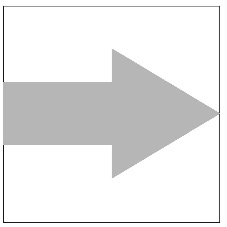 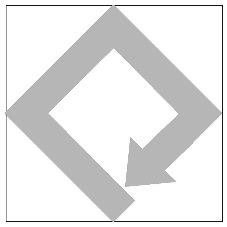 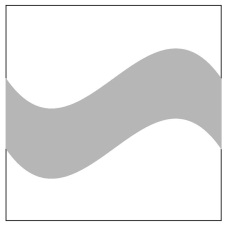 Motivado pelo propósito
Com base geográfica
Flexível
Moções da WSC 2014
Três moções concentradas em
apoio ao grupo (n. 4) 
conferências de serviço local (n. 5) 
quadros de serviço local (n. 6)
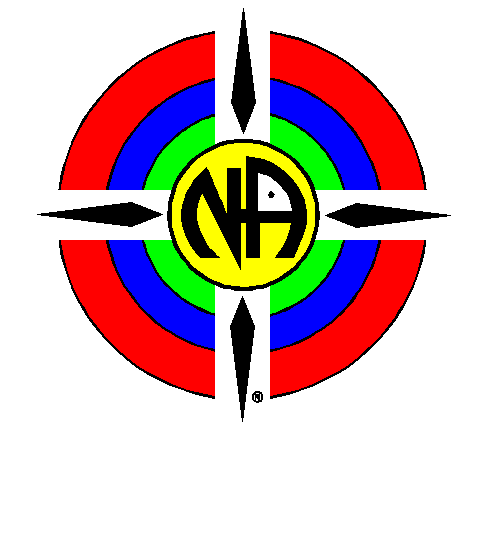 Moção n. 4: Concordar, em princípio, em mover na direção de um sistema de serviço que contenha
fóruns de apoio ao grupo:
encontros orientados à discussão concentrados nas necessidades do grupo... para serem incluídos no GTSL como uma opção adicional às unidades de serviço existentes.
Fóruns de Apoio ao Grupo
Características essenciais
Orientados à discussão 
Concentrados nos grupos 
Orientados para o treinamento 
Abertos a todos
Características recomendadas
Tamanho de uma vizinhança
reúne-se mensalmente
Moção n. 5: Concordar, em princípio, em mover na direção de um sistema de serviço que contenha
conferências de serviço local:
conferências estratégicas de planejamento oreientadas ao serviço... a serem incluídas no GTSL como uma opção adicional às unidades de serviço existentes.
Conferências de Serviço Local
Características essenciais
Orientadas para o planejamento 
A forma segue a função 
Estratégicas 
Com base no consenso
Características recomendadas
Reúne-se trimestralmente 
Fronteiras de país, cidade ou povoado
Moção n. 6: Concordar, em princípio, em mover na direção de um sistema de serviço que contenha
quadros de serviço local:
um quadro supervisionado pela conferência de serviço local que administra o trabalho priorizado pela CSL... para ser incluído no GTSL como uma opção adicional às unidades de serviço existentes.
Quadros de Serviço Local
Características essenciais
Presta contas à CSL
Concretiza as prioridades da CSL
Reúne-se mensalmente
Administra as reuniões da CSL
Características recomendadas
Consiste de um corpo administrativo e de coordenadores de serviço.
CSAs = apoio ao grupo + entrega de serviços locais

CSLs e QSLs = entrega de serviços locais

FAGs = apoio ao grupo
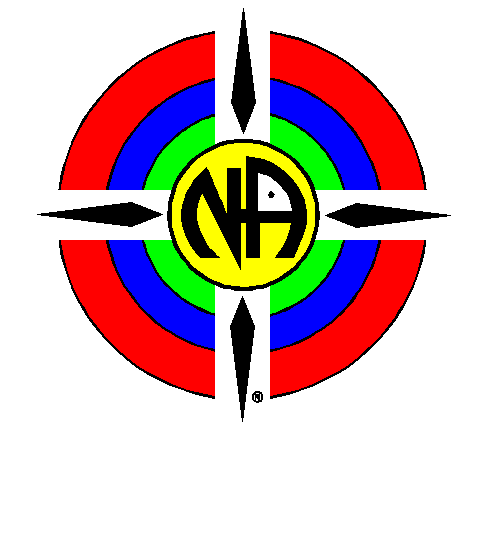 “O grupo é o principal veículo através do qual nossa mensagem é levada."
Fóruns de Apoio ao Grupo
Fóruns de Apoio ao Grupo
Com base em discussões
Necessidades dos grupos 
Distribui literatura 
Treinamentos/Oficinas 
Membros para servir 
Flexibilidade 
Todos são bem-vindos 
Aprender sobre o serviço 
Orientação de membros mais novos
Fóruns de Apoio ao Grupo
Opções flexíveis de reunião:
Marcadas conforme o desejo
Mensalmente ou alternando com as da CSL/CSA
Opções flexíveis de fronteiras:
Povoados ou vizinhanças 
Reunião de FAG comunitárias para todos os grupos 
Linguagem
FAGs podem enviar delegados à CSL
A CSL e o QSL são responsáveis pela maior parte da entrega do serviço
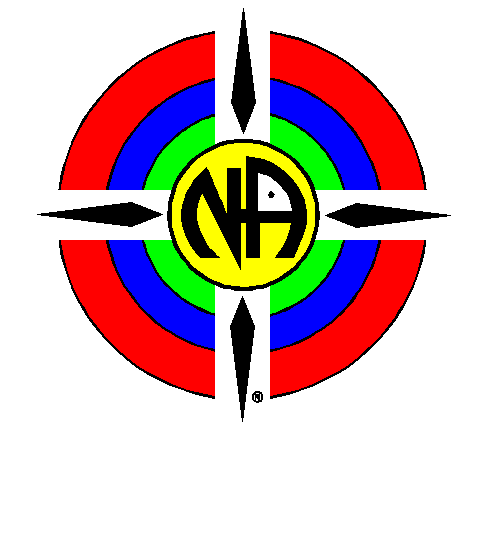 Serviços Locais
Conferências de Serviço Local
Orientadas para o planejamento
Concentradas nos passos para realizar o ciclo de planejamento
Supervisiona os serviços em andamento
Envia um delegado ao próximo nível de serviço
Conferências de Serviço Local
Participam os RSGs, os servidores de confiança da CSL, incluindo o QSL, membros interessados e delegados dos FAGs, caso sejam utilizados
Assembleia Anual de Planejamento
Os grupos proporcionam direcionamento 
Questões a abordar são priorizadas
Conferências de Serviço Local
Outras reuniões da CSL
Delegam tarefas por planos e orçamentos de projetos aprovados 
Eleições 
Monitoram pogresso dos projetos 
Avaliam projetos terminados
Utilizam as tomadas de decisão com base em consenso
Conferências de Serviço Local
Entrega de serviço
Grupos de trabalho por projeto 
Subcomitês  
Coordenadores
O que mais seja de interesse da comunidade
Conferências de Serviço Local
Opções de reuniões
Trimestrais 
Alternando com as reuniões dos FAGs 
Mensais
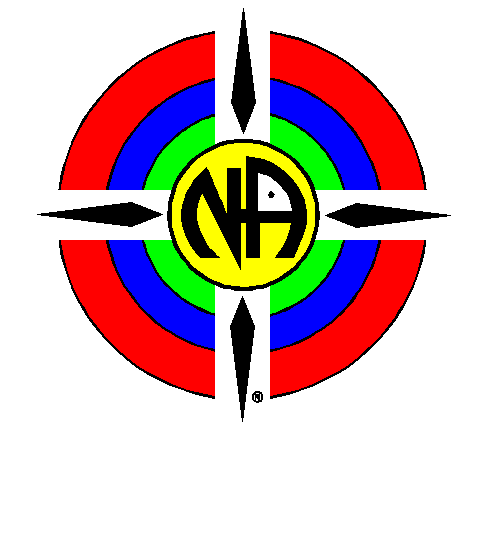 Conferências de Serviço Local
Definidas por fronteiras geográficas sempre que isso for prático
Evita-se a duplicação de serviços 
Asseguram que todas as partes do estado ou do país estejam cobertas
Torna mais fácil para adictos, o público  e profissionais nos encontrarem
Quadros de Serviço Local
Concentra-se nas tarefas cotidianas delegadas pela CSL
Libera os grupos de ficarem atolados por detalhes administrativos no CSA 
Dá conta da crítica de que "nada de importante acontece na área"
Quadros de Serviço Local
Tarefas do QSL
Cria planos de orçamentos e projetos 	para aprovação na CSL
Paga as contas regulares 
Organiza e facilita as  reuniões da CSL

O QSL presta contas diretamente à CSL.
Pense na CSL como sendo os arquitetos do serviço local e o QSL os engenheiros.
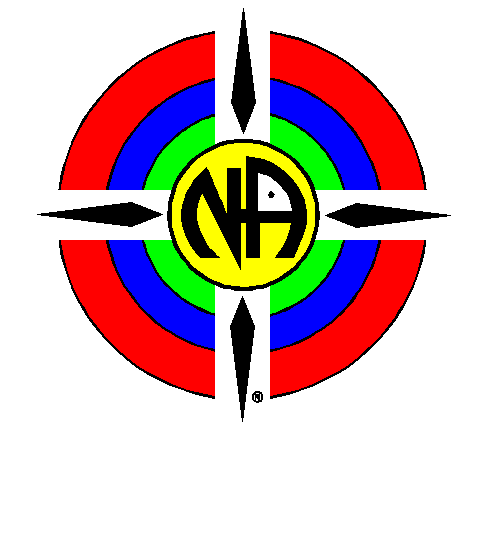 Quadros de Serviço Local
Reuniões mensais e/ou virtuais
Corpo administrativo além dos coordenadores de subcomitês e coordenadores de serviços/projetos frequentam o QSL
Membros adicionais conforme a necessidade
Componentes do Sistema de Serviço
Três tipos de tarefas:
Questões e necessidades dos grupos são atendidas nas reuniões dos FAGs 
Decisões estratégicas e supervisão geral dos serviços locais são administradas pela CSL 
A administração diária é feita pelo QSL
Acima de tudo, um sistema de serviço deve ser flexível para melhor se moldar às necessidades e aos recursos disponíveis.
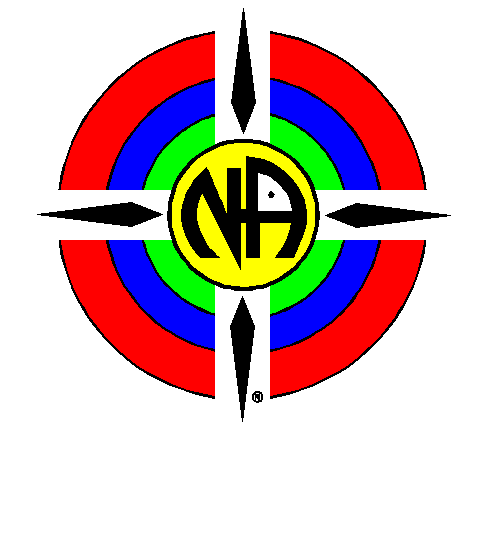 Informação e recursos
www.na.org/servicesystem
Ferramentas para FAG, CSL e QSL 
Material do PSS do CAR de 2014
Informações do histórico do projeto
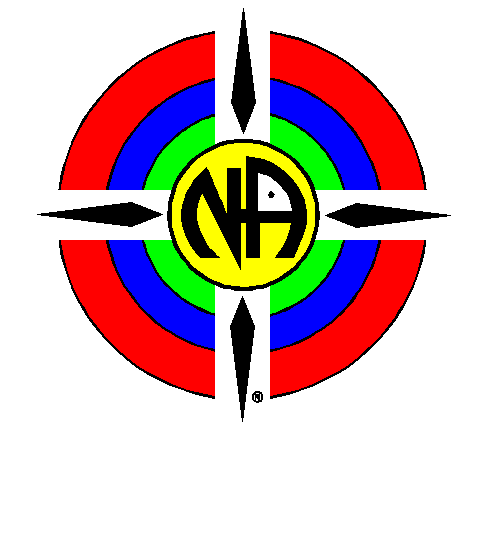 O que virá pela frente para o projeto?
Mais reuniões virtuais
3 de setembro: Colocando essas ideias em prática. Se estiver interessado, envie email para  servicesystem@na.org 
Lista de contatos de outras comunidades - por favor forneça sua informação no quadro de chat 
TBD: Entrega de serviço rural
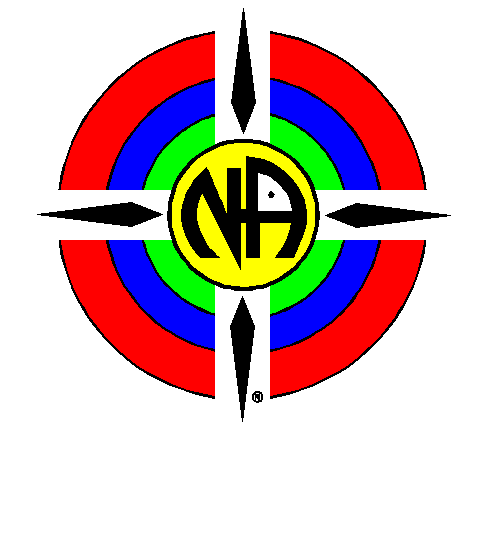 O que virá pela frente para o projeto?
Um PSS desenvolvido localmente Sessão de recursos no site do projeto Envie-nos os seus recursos!
Folhetos simples - Fundamentos do Sistema de Serviço, Fundamentos do Apoio ao Grupo, Fundamentos do Serviço Local
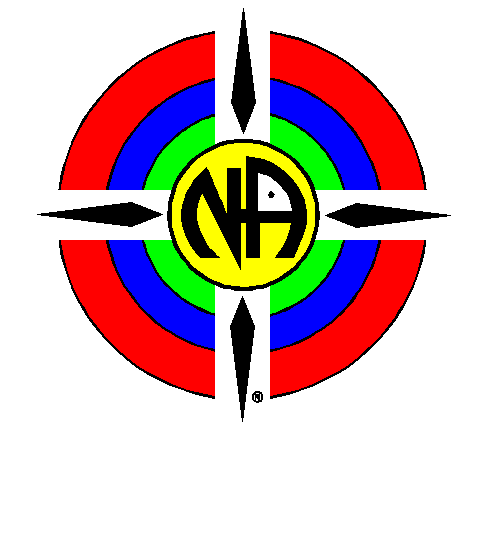 O que vem aí para sua comunidade de NA? Começar por uma ponta...
Evolução... não revolução
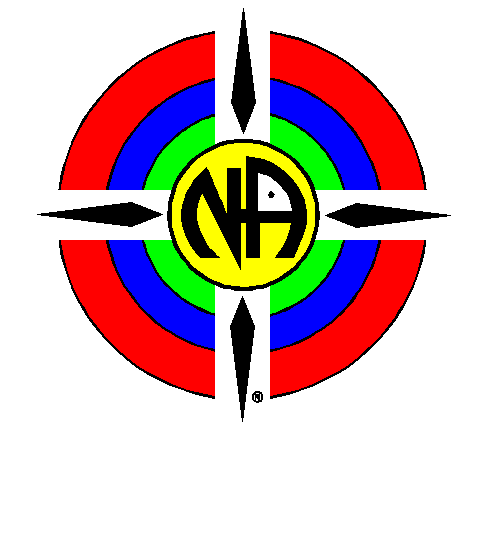 Perguntas e respostas
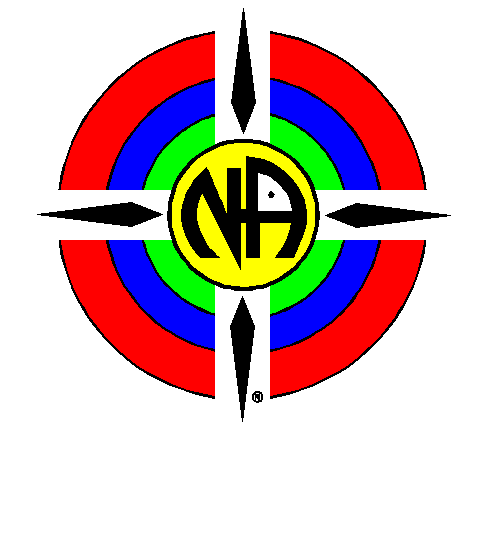